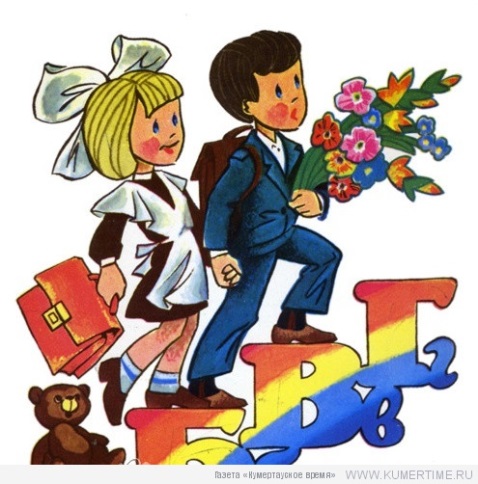 О поступлении в 10 класс МБОУ СОШ № 17
Какими мы видим наших детей?
Бизнес-план «Образование моего ребенка»
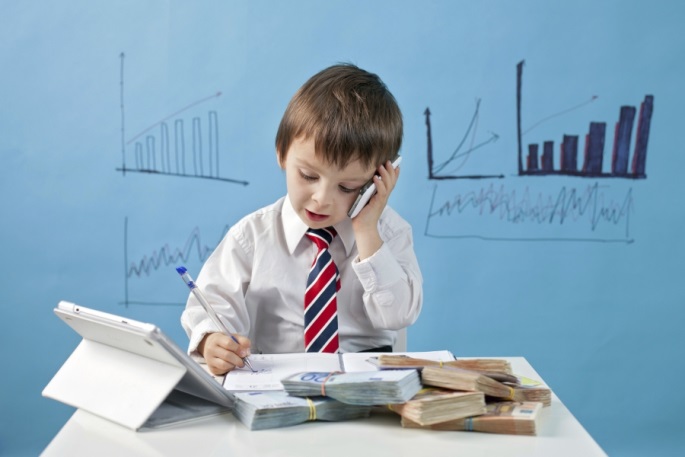 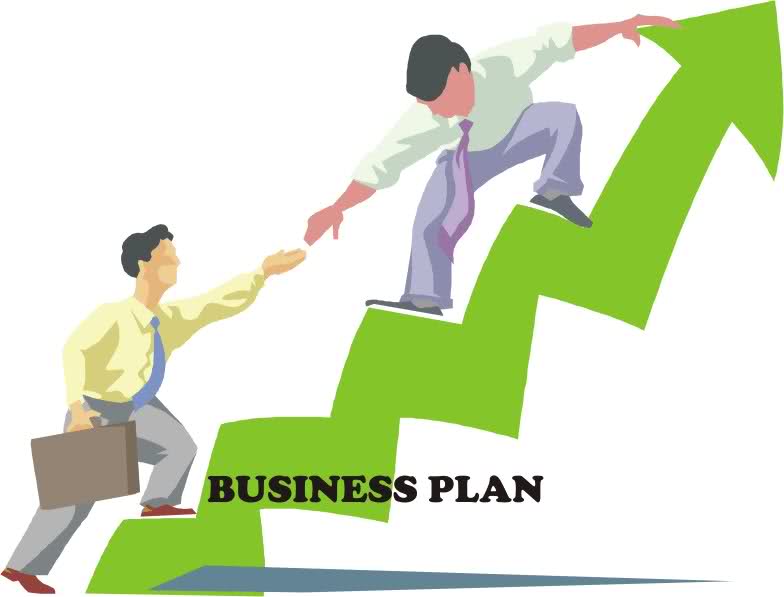 Финансовый план
Куда пойти учиться?
Анализ рынка образовательных услуг
СУЗы
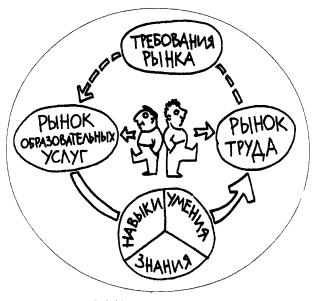 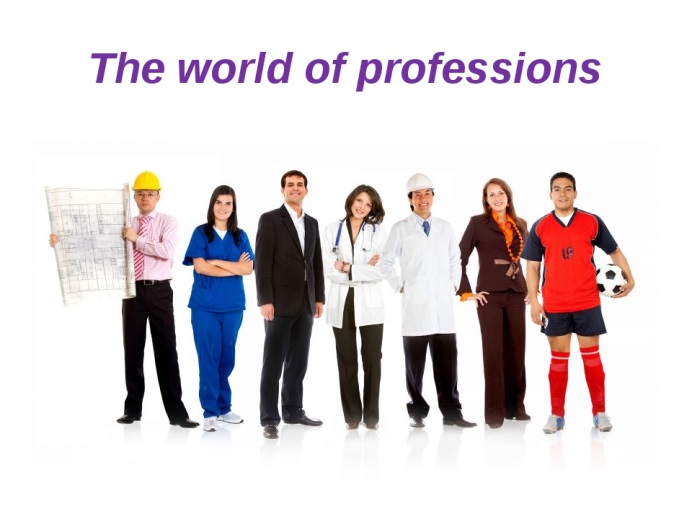 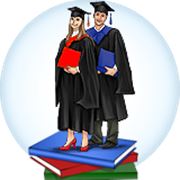 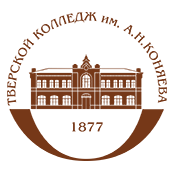 Тверской колледж имени А.Н. КоняеваСайт: www.tgiek.ruТелефон: 32-04-44, 32-02-4333-10-28
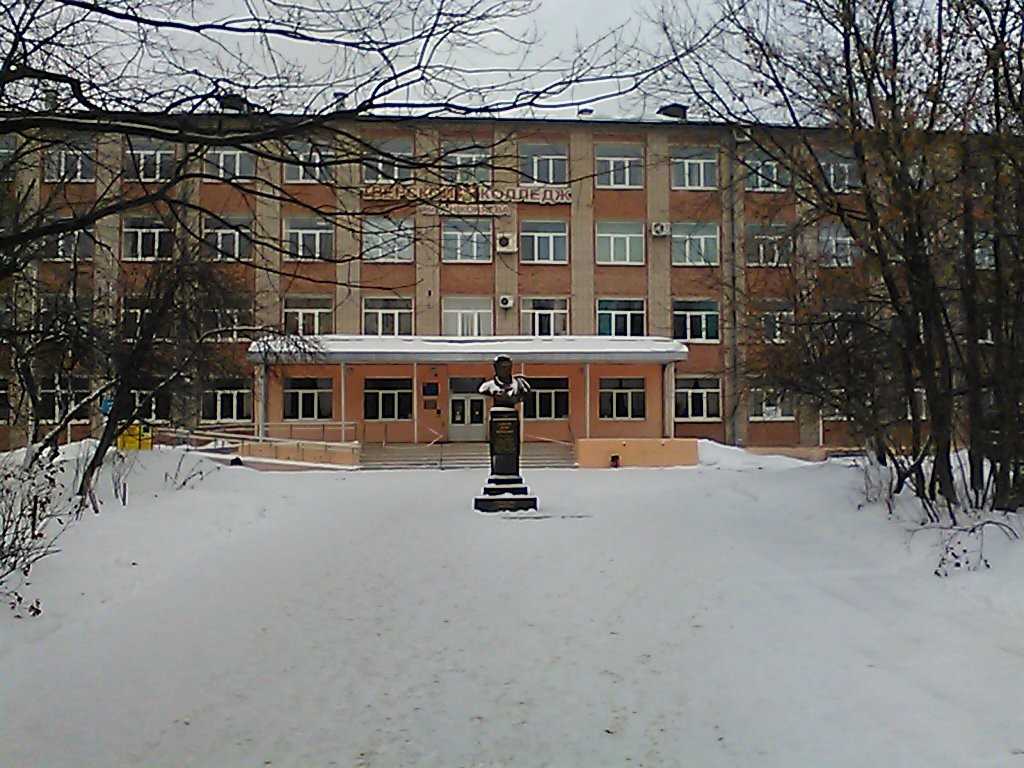 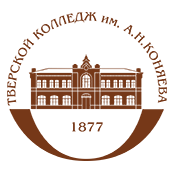 Тверской машиностроительный колледжСайт: www.tvmc.ruТелефон: 52-44-56 (приемная комиссия)
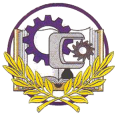 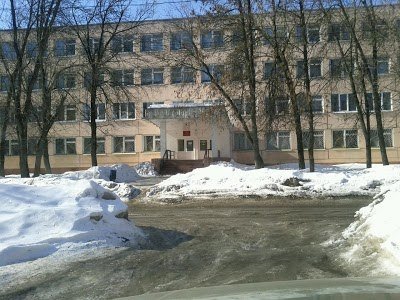 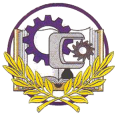 Тверской медицинский колледж Сайт: www.tvermedcollege.ruТелефон: 55-90-94, 55-90-96
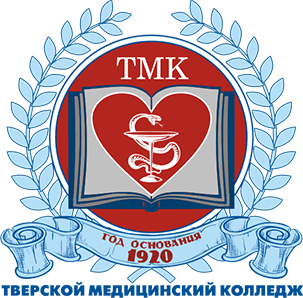 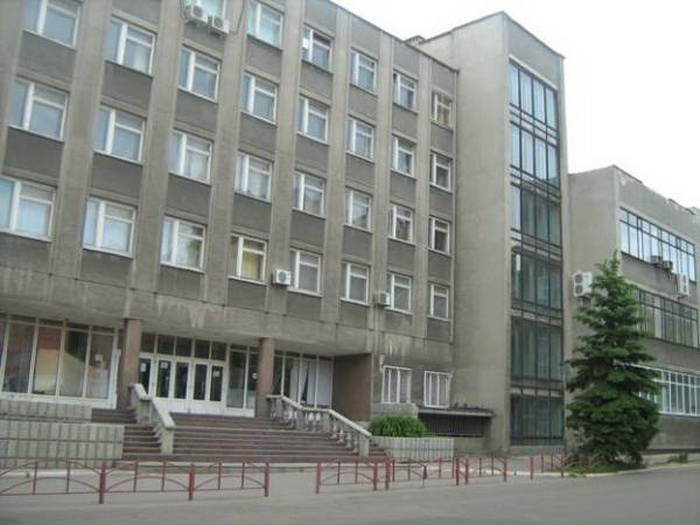 Тверской промышленно-экономический колледжСайт: www.tverpek.ruТелефон: 45-09-05, 45-18-38
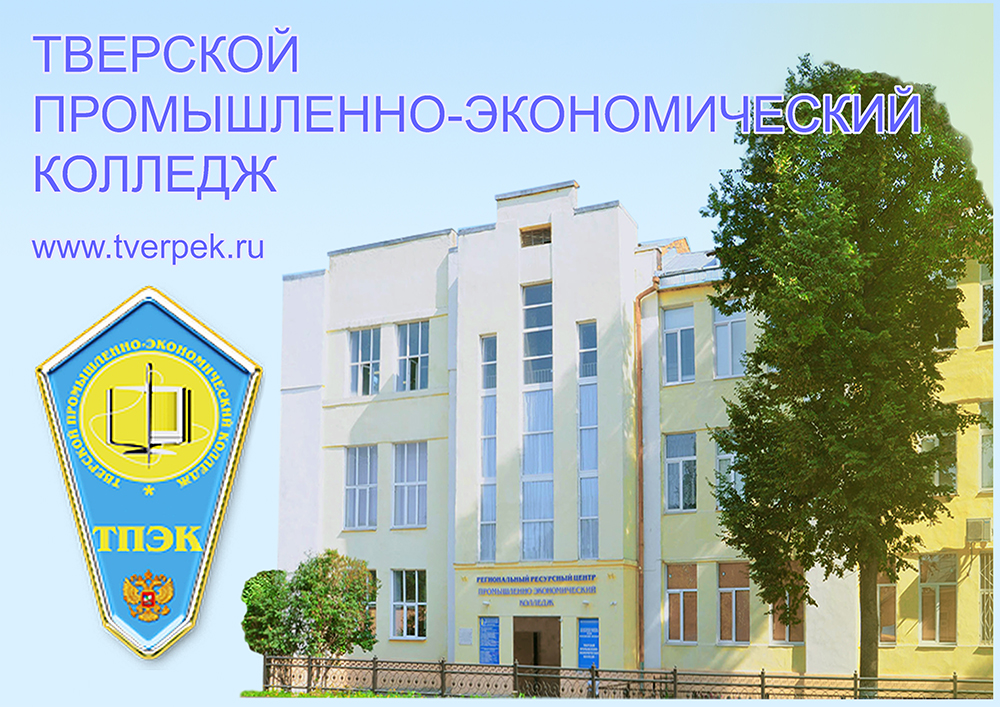 Тверской химико-технологический колледжСайт: www.tverhtk.ruТелефон: 32-07-68, 35-58-97
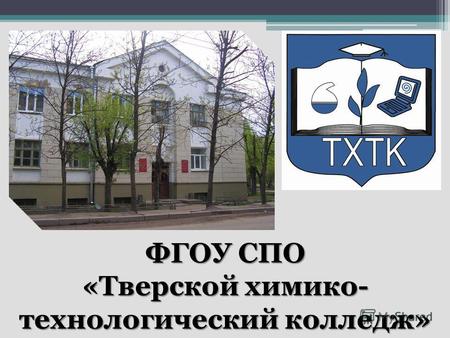 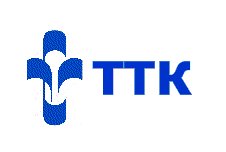 Тверской технологический колледж http://tct.ru/Телефон: 58-79-21, 58-64-27
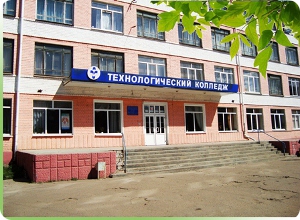 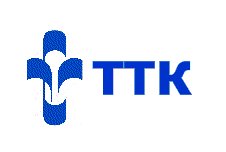 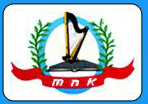 Тверской педагогический колледжСайт: www.tverpedcollege.ruТелефон: 51-50-33, 51-50-35
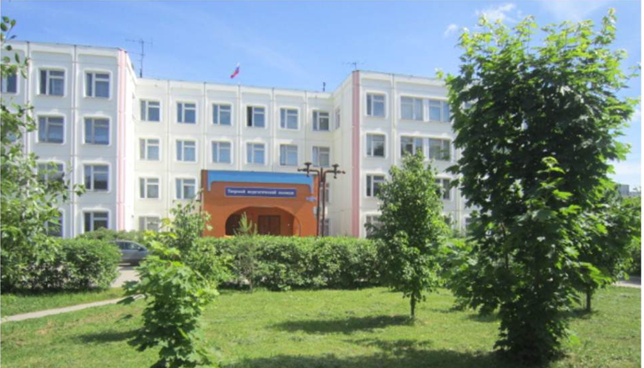 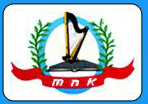 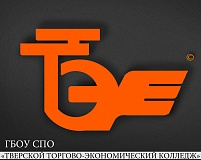 Тверской торгово-экономический колледж tvertek.ru Телефон: 43-52-33, 58-85-52
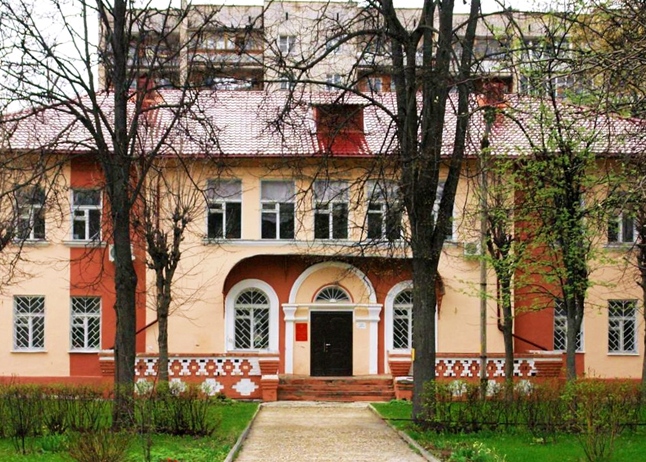 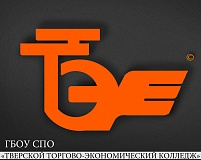 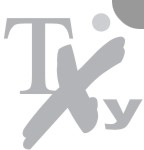 Тверской художественный колледж имени А.Г. Венецианова Сайт: www.venezianova.comТелефон: 52-88-87
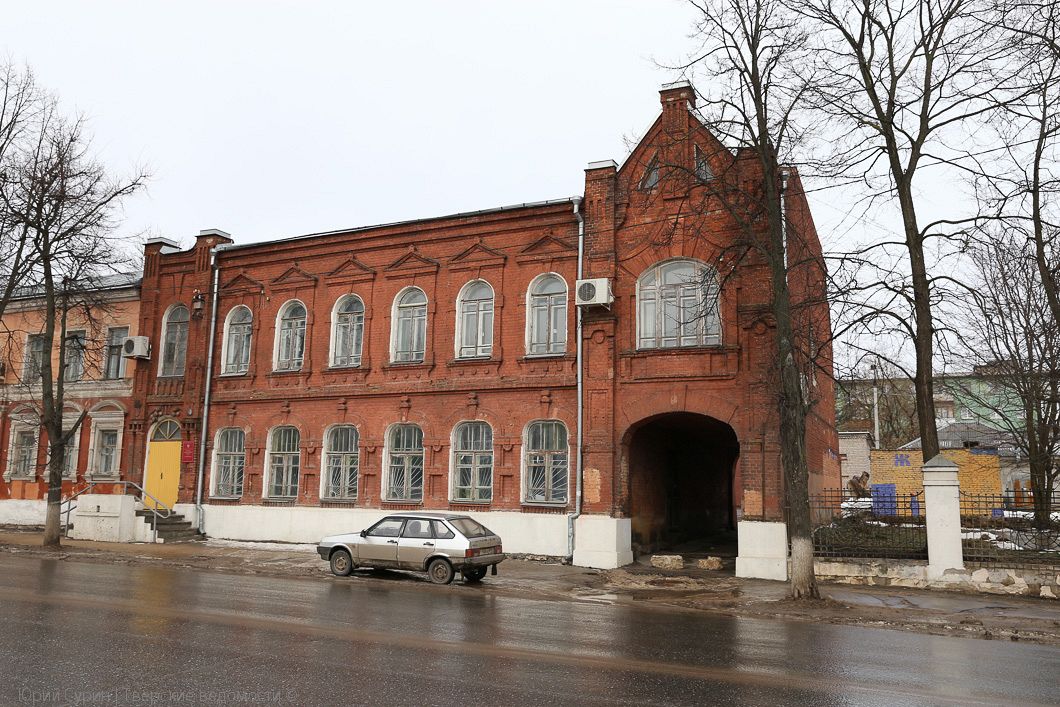 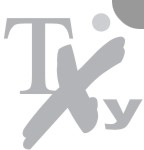 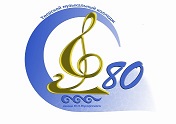 Тверской музыкальный колледж имени М.П. МусоргскогоСайт: www.tmu.tvercult.ruТелефон: 58-76-32, 58-77-09, 32-64-38
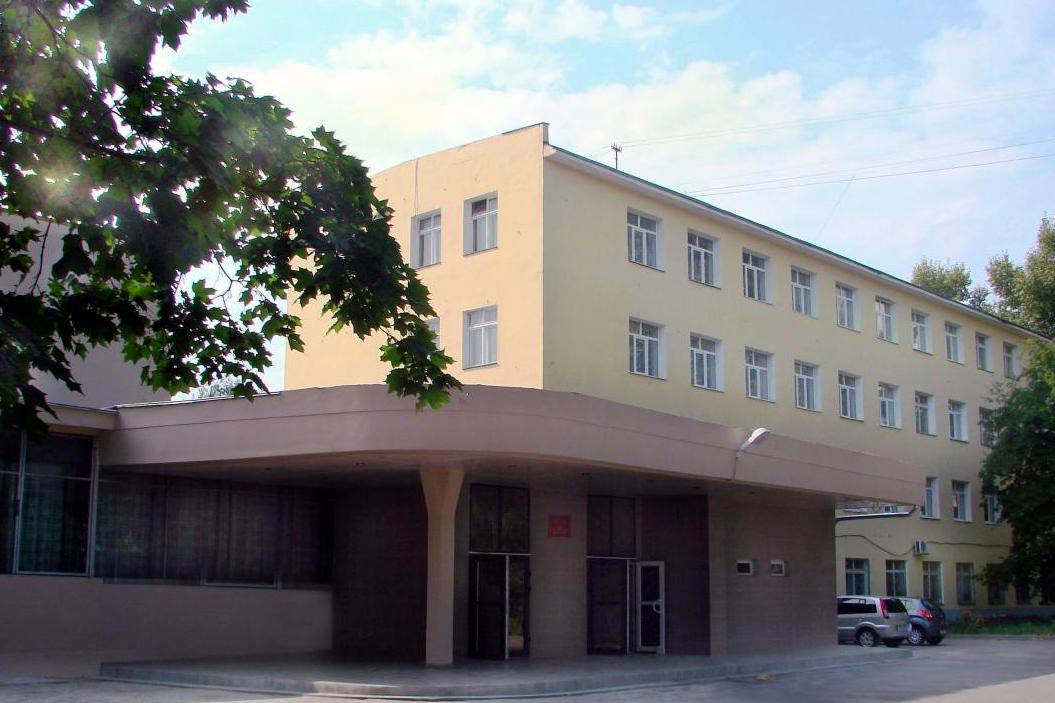 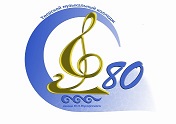 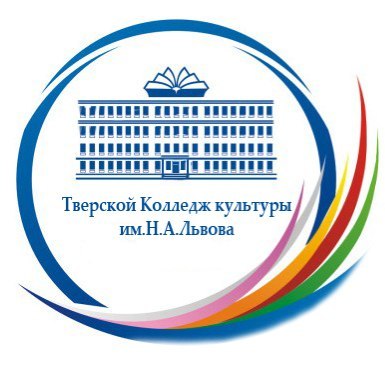 Тверской колледж культуры имени Н.А. Львова Сайт: тверьарткульт.рф Телефон: 35-05-49,8-960-707-81-18
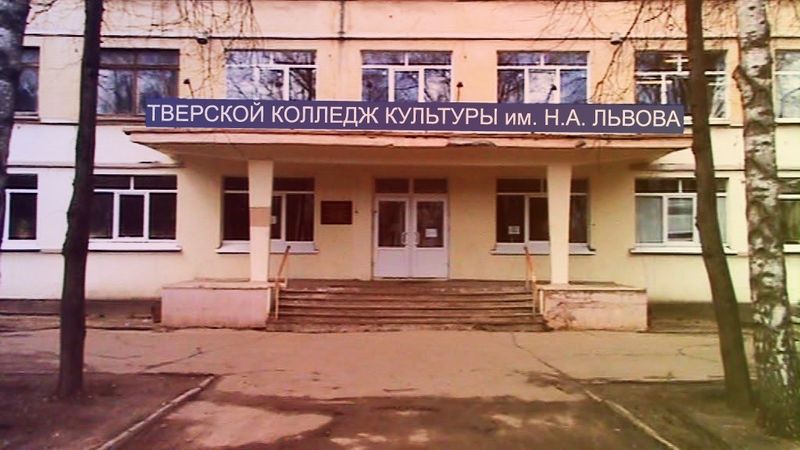 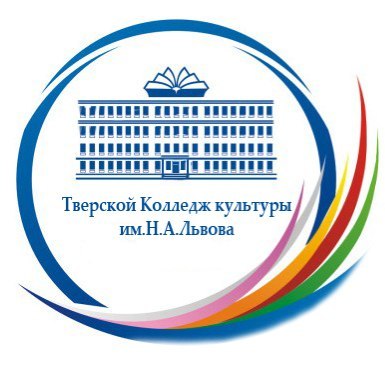 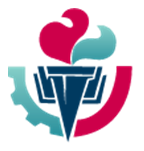 Тверской колледж транспорта и сервисаСайт: www.tverkts.ru Телефон: 58-02-77,58-86-53
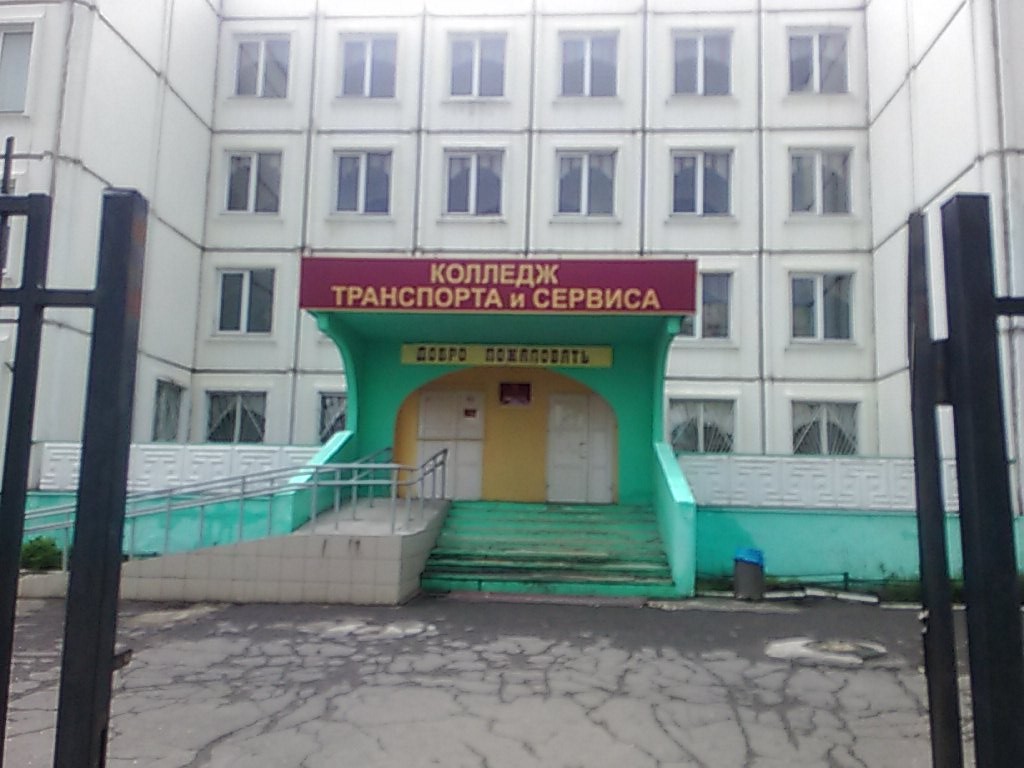 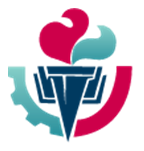 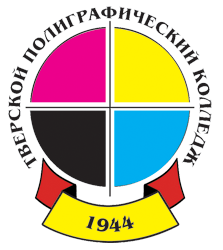 Тверской полиграфический колледж Сайт: www.tplcol.ru Телефон: 44-44-58,  44-37-08, 44-96-67, 44-46-27
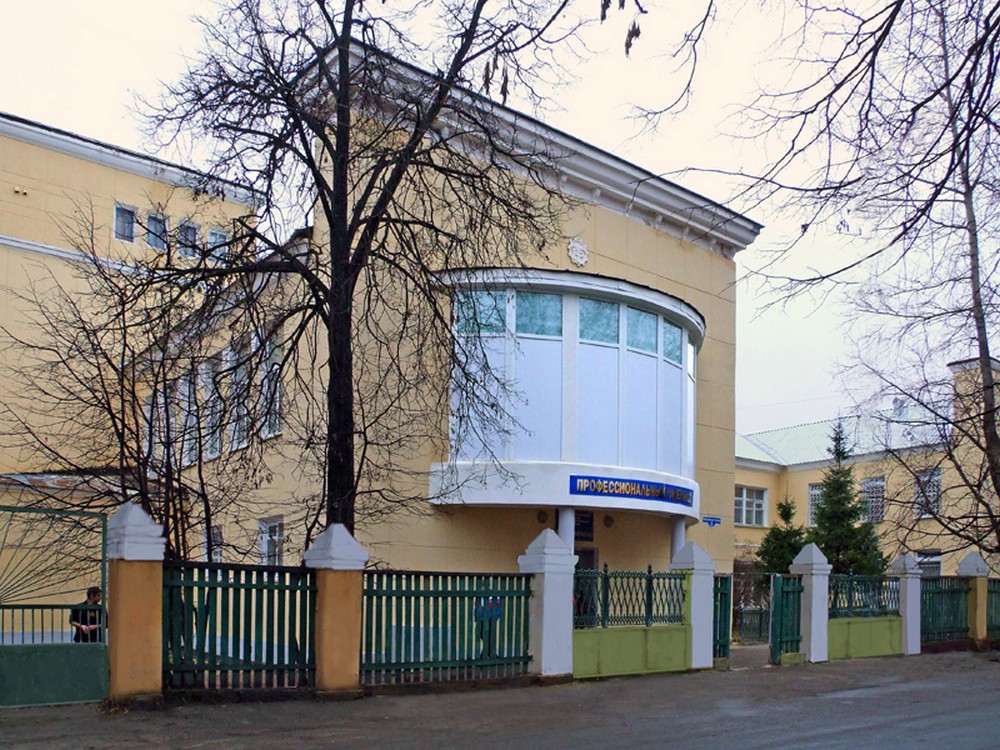 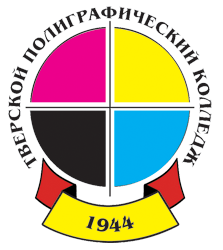 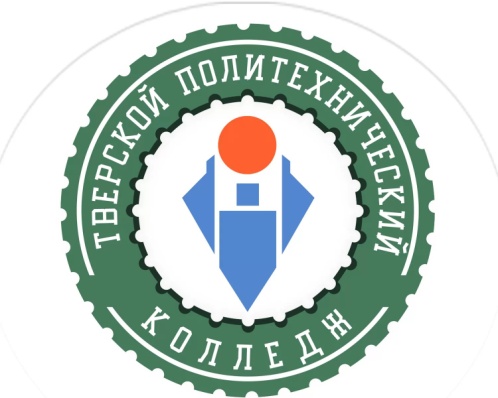 Тверской политехнический колледж Сайт: tpk-tver.ru Телефон: 34-21-18, 33-04-01,77-81-68
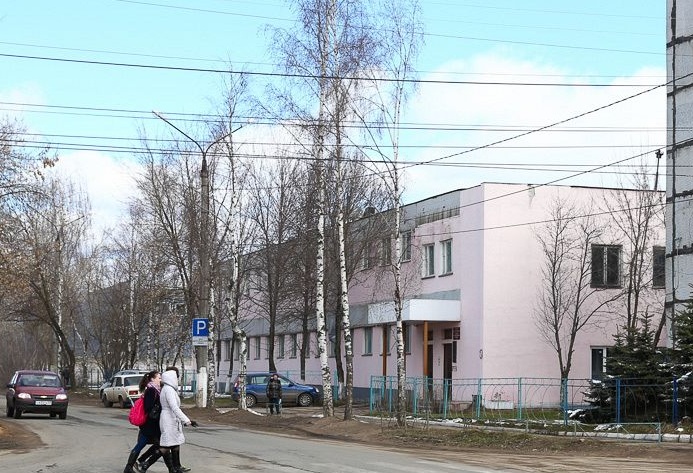 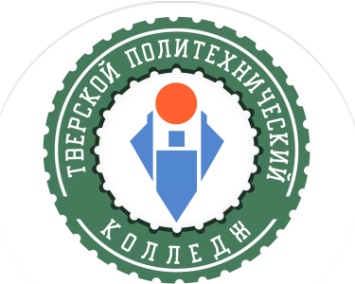 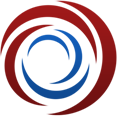 Тверской колледж сервиса и туризма Сайт: www.proftoyou.ru Телефон: 58-52-80, 65-60-05
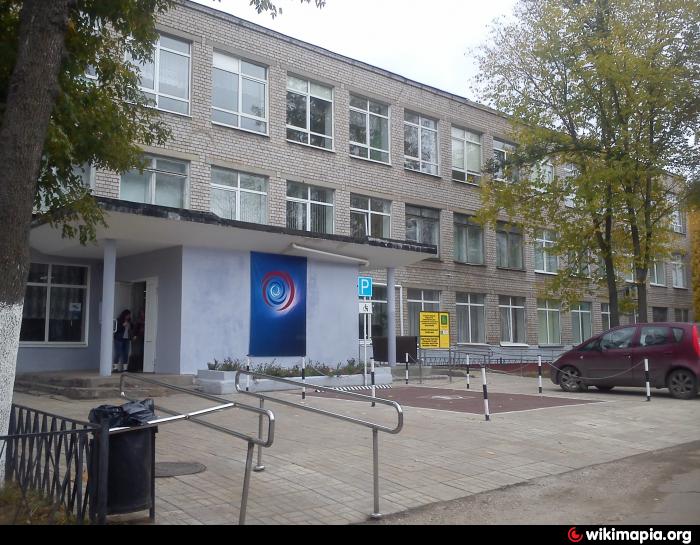 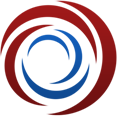 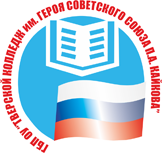 Тверской колледж имени Героя Советского Союза П.А. Кайковаwww.kaikova.ru Телефон: 52-78-02, 79-07-30
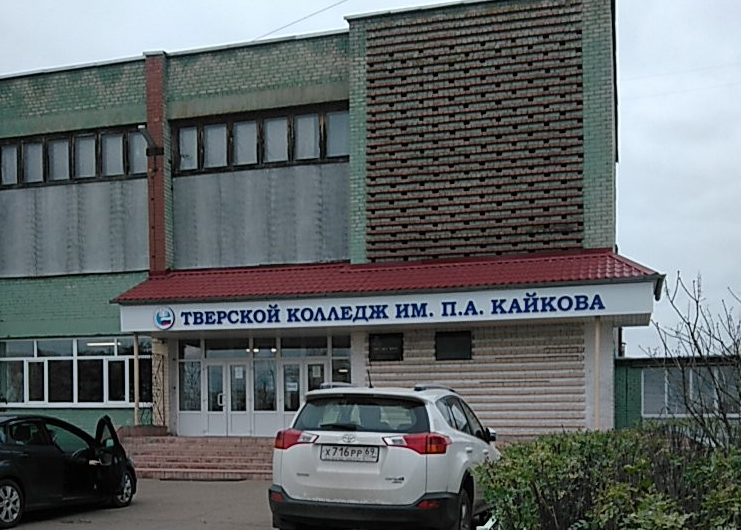 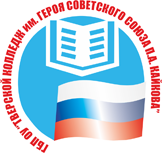 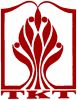 Тверской кооперативный техникумСайт: www.69tkt.ru Телефон: 58-73-51, 58-53-02
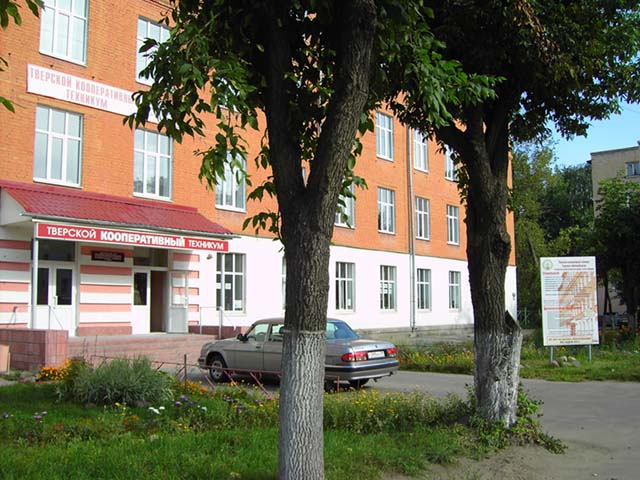 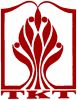 Анализ рынка образовательных услуг
Школа
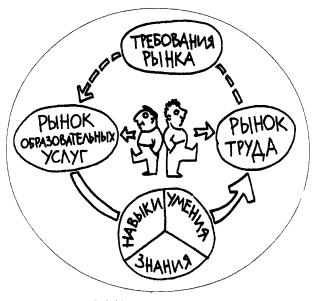 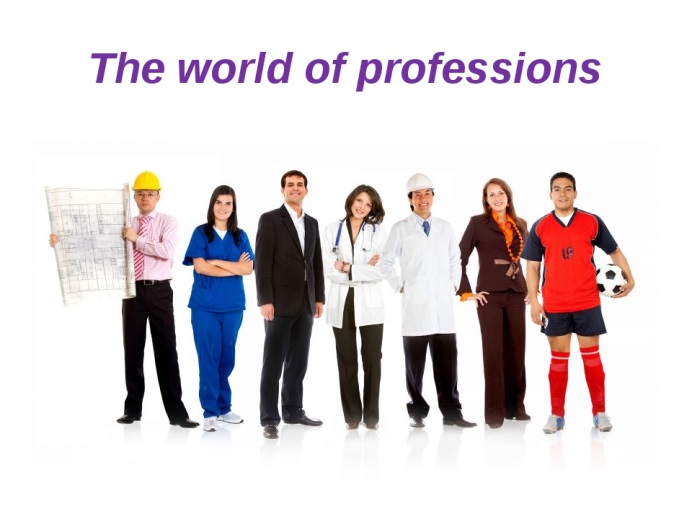 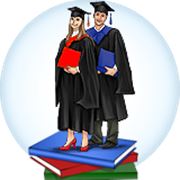 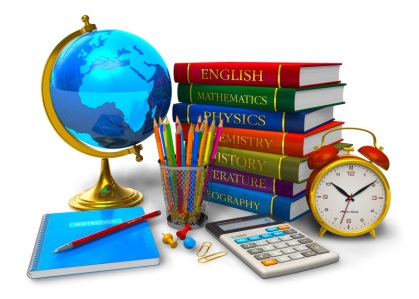 Миссия школы
Реализация концепции математического образования
Сохранение традиций школы в отношении учебно-воспитательного процесса
Обучение и воспитание компетентного выпускника, владеющего знаниями и умеющего их применять.
Воспитание человека и гражданина, способного на действенную любовь к своему Отечеству, одухотворенного идеалами добра, не принимающего разрушительных идей и способного им противостоять. 
Ранняя профориентация учащихся
Концепция математического образования в МБОУ СОШ № 17
Условия реализации концепции
Ранняя профилизация обучения;
Создание и обучение в классах: 
с углубленным изучением математики,
с профильным изучением математики;
Стимулирование учащихся к участию в конкурсах, олимпиадах, научно-исследовательских работах.
 Профориентационная работа.
Какие направления профильного обучения в 10-11 классе?
Физико-математическое
Химико-биологическое
Математико-экономическое
Какие критерии отбора в 10 класс?
Рейтинговая работа по профильным предметам (не позднее конца апреля);
Средний балл аттестата; (не ниже 4 баллов);
Результаты ГИА (по соответствующим профилям см. п.5.8);
Оценки по профильным предметам не ниже «4»;
Психолого-педагогические рекомендации;
Портфолио учебных достижений учащегося.
Рейтинговая работа по профильным предметам
Результаты ГИА (по соответствующим профилям см. п. 5.8)
О государственной итоговой аттестации в 9 классе в 2018 году
Ответственная за проведение ГИА в 9 классе:
Евстигнеева Наталья Анатольевна
Федеральные нормативные акты
Федеральный закон «Об образовании в Российской Федерации» от 29 декабря 2012 г. № 273-ФЗ
Порядок проведения государственной итоговой аттестации по образовательным программам основного общего образования, утвержденный приказом Министерства образования и науки Российской Федерации от 25.12.2013 № 1394 (зарегистрирован Минюстом России 03.02.2014 г., регистрационный № 31206)
Постановление Правительства Российской Федерации от 31 августа 2013 г. № 755 «О федеральной информационной системе обеспечения проведения государственной итоговой аттестации обучающихся, освоивших основные образовательные программы основного общего и среднего общего образования»
49
Информирование о ОГЭ
Образовательные организации и органы местного самоуправления
И Н Ф О Р М И Р У Ю Т под подпись обучающихся и их родителей (законных представителей)
о сроках, местах и порядке подачи заявлений на прохождение ГИА
о порядке проведения ГИА
об основаниях для удаления с экзамена, изменения и аннулирования результата ГИА
о порядке подачи и рассмотрения апелляций
о времени и месте ознакомления с результатами ГИА и о результатах ГИА
50
Формы проведения ГИА-9
по образовательным программам основного общего образования
ГИА - 9
КИМ
ОГЭ
Стандартизиро-ванной формы
основной
ГВЭ
Тексты, 
темы заданий, билеты
51
ГВЭ могут сдавать
Обучающиеся, находящиеся  на обучении по состоянию здоровья на дому, 
(на основании справки врачебной комиссии для сдачи ГИА или ЕГЭ в форме ГВЭ имеют право пройти обследование и получить заключение ПМПК, подтверждающее статус ограниченных возможностей здоровья, и рекомендации, в том числе по форме итоговой аттестации («Об итоговой аттестации  обучающихся с ограниченными возможностями здоровья» Письмо МинОбрНауки от 09.04.2014 г. № НТ – 392/07)
Дети-инвалиды (статус должен быть документально подтвержден)
Экзамены ГИА-9 (ОГЭ)
 Обязательные
Русский язык
Математика
 По выбору (на добровольной основе)
Литература
Физика
Химия
Биология
Информатика и ИКТ
География
Обществознание
История
Иностранные языки: английский, немецкий,
                                             французский, испанский
53
Участники ГИА-9 (ОГЭ)
 Обучающиеся
не имеющие академической задолженности и в полном объеме выполнившие учебный план или индивидуальный учебный план
 (имеющие годовые отметки 
по всем учебным предметам учебного плана за IX класс не ниже удовлетворительных)
К ГИА допускаются
Для участия в ГИА-9
ЗАЯВЛЕНИЕ
СОГЛАСИЕ
ДОКУМЕНТ
до 
1 марта!
+
на основании
на сдачу 
ГИА-9
на обработку 
персональных 
данных
удостоверяющий 
личность
Формы заявлений
54
Заявление на экзамен
Выбранные учебные предметы, форма ГИА (для имеющих право выбора формы) указываются обучающимся в заявлении, которое он подает в образовательную организацию до 1 марта.
Обучающиеся изменяют (дополняют) перечень  указанных в заявлении экзаменов  при наличии у них уважительных причин  (болезни или иных обстоятельств, подтвержденных документально).  В этом случае обучающийся подает заявление в ГЭК с указанием  измененного перечня учебных предметов, по которым он планирует пройти ГИА, и причины изменения заявленного ранее перечня. Указанное заявление подается не позднее чем за месяц до начала соответствующих экзаменов.
55
Психолого-педагогические рекомендации
Рекомендации учителей 
(каждый триместр)
Рекомендации психолога
Профориентация  9-х классовна основе соционики
Психолог Авдеева Ольга Владимировна
СОЦИОНИКА
Соционика — это направление в науке, изучающей процесс восприятия человеком информации об окружающей реальности, а также обмена информацией между человеком и внешним миром. Она изучает, каким образом люди воспринимают, перерабатывают и выдают информацию.

Тем людям, кто владеет знаниями соционики всегда проще подбирать своё окружение: с кем лучше работать, как и с кем отдыхать, с кем связать свою личную жизнь.
терминальность/инициальность
Под терминальностью  понимается способность доводить начатое до конца и склонность к упорядочиванию. 
Под инициальностью — противоположную способность инициировать, легко переключаться и сопутствующая неупорядоченность в вещах и делах. 

К терминальным людям принадлежат, во-первых, ярко выраженные рационалы, и, во-вторых, упорядоченные иррационалы. 
Инициальным поведением будут обладать ярко выраженные иррационалы, а также неупорядоченные рационалы.
Аналитический отчет по профориентированию среди 9-х классов ( 2017 уч.год)
В исследование приняли участие 129 учащихся , из них:
Экстраверт -79 чел.-61%;   Интроверт - 50чел.-39%;
Аналитический отчет по профориентированию среди 9-х классов 
( 2017 уч.год)
Терминальный подтип – 75 чел.-58%;Инициальный подтип – 54 чел.-42%;
Аналитический отчет по профориентированию среди 9-х классов 
( 2017 уч.год)
В результате:
Интуитивно - этический - 31 чел.-24 %;
Интуитивно - логический - 9 чел.-7 %;
Этико- сенсорный -26 чел.-20 %;
Сенсорно- этический – 22  чел.-17 %;
Сенсорно- логический- 14 чел.-11 %;
Логико-сенсорный- 10 чел.-8 %;
Этико- интуитивный- 10  чел.-8 %;
Логико-интуитивный – 7 чел.-5 %;
Результат по типам
Результат по типам
Советчик-21 чел.-16 %;   
Политик – 17 чел.-13%;
Энтузиаст-15 чел.-11%;
Хранитель-11 чел.-9 %;
Лирик- 10 чел.-8 %;
Маршал-8 чел.-6 %;
Гуманист – 6 чел.-5 %;
Мастер  - 6 чел.-5 %;




     Администратор – 5 чел.-4 %;
     Посредник – 5 чел.-4%;
     Критик -5 чел.-4 %;
      Инспектор- 5 чел.-4 %;
      Предприниматель – 5 чел.-4 %;
      Изобретатель – 4 чел.-3%;
       Наставник – 4 чел.-3 %;
       Аналитик -2 чел.-1 %;
План профориентационной и психологической работы
Декабрь 2017 года: 
Ярмарка Профессий
С 10 по 17 ноября:
Всероссийская неделя профориентации
(индивидуальная регистрация через педагога-психолога)
С декабря 2017 года -  апрель 2018 года:
тренинги по психологической поддержке учащихся при подготовке к экзаменам ( 1 раз в месяц)
Какие критерии отбора в 10 класс?
Рейтинговая работа по профильным предметам (не позднее конца апреля);
Результаты ГИА (по соответствующим профилям см. п.5.8);
Психолого-педагогические рекомендации;
Средний балл аттестата; (не ниже 4 баллов);
Оценки по профильным предметам не ниже «4»;
Портфолио учебных достижений учащегося.
Зачисление в 10 класс
Какими мы видим наших детей?
Спасибо за внимание и терпение!